Дары Фрёбеля
Фридрих Вильгельм Август Фребель (1782-1852) – известный немецкий педагог, создатель первого в мире детского сада для детей дошкольного возраста
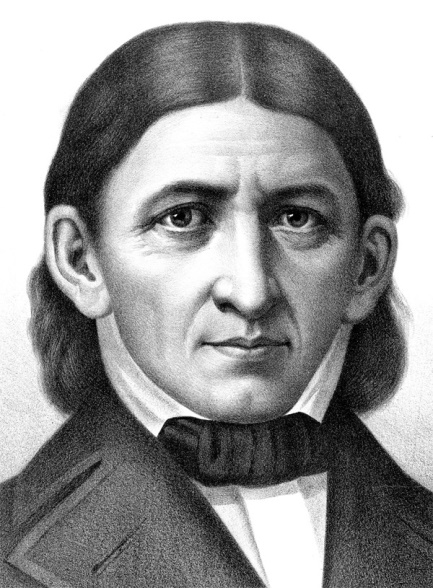 Фридрих Вильгельм Август Фрёбель  


-  немецкий педагог,
теоретик  дошкольного воспитания, ученик Песталоцци, исходил из того, что дети- цветы и воспитывать их должны "добрые садовницы".
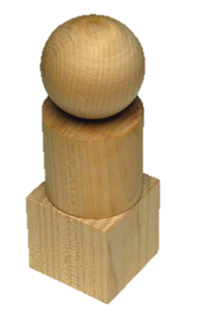 Дар первый:  разноцветные мячи на верёвочке
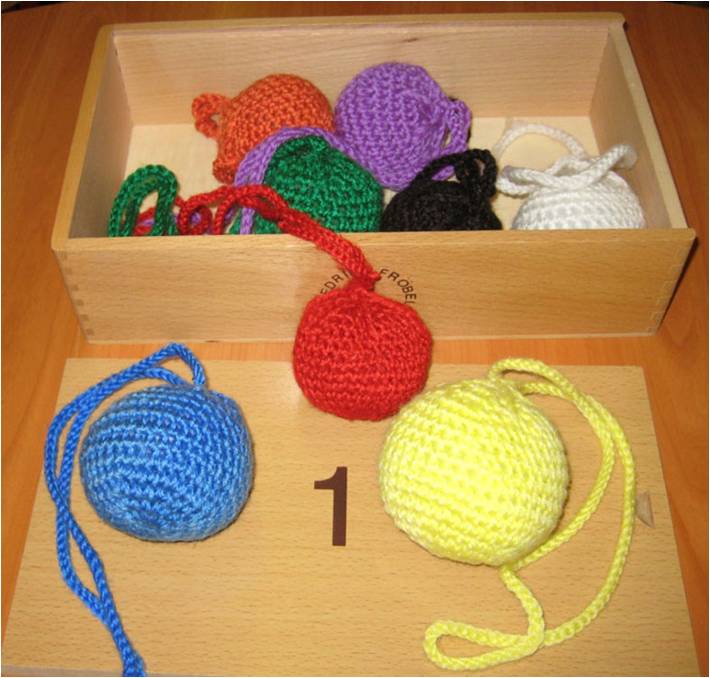 Дар второй:  куб, цилиндр и   шар
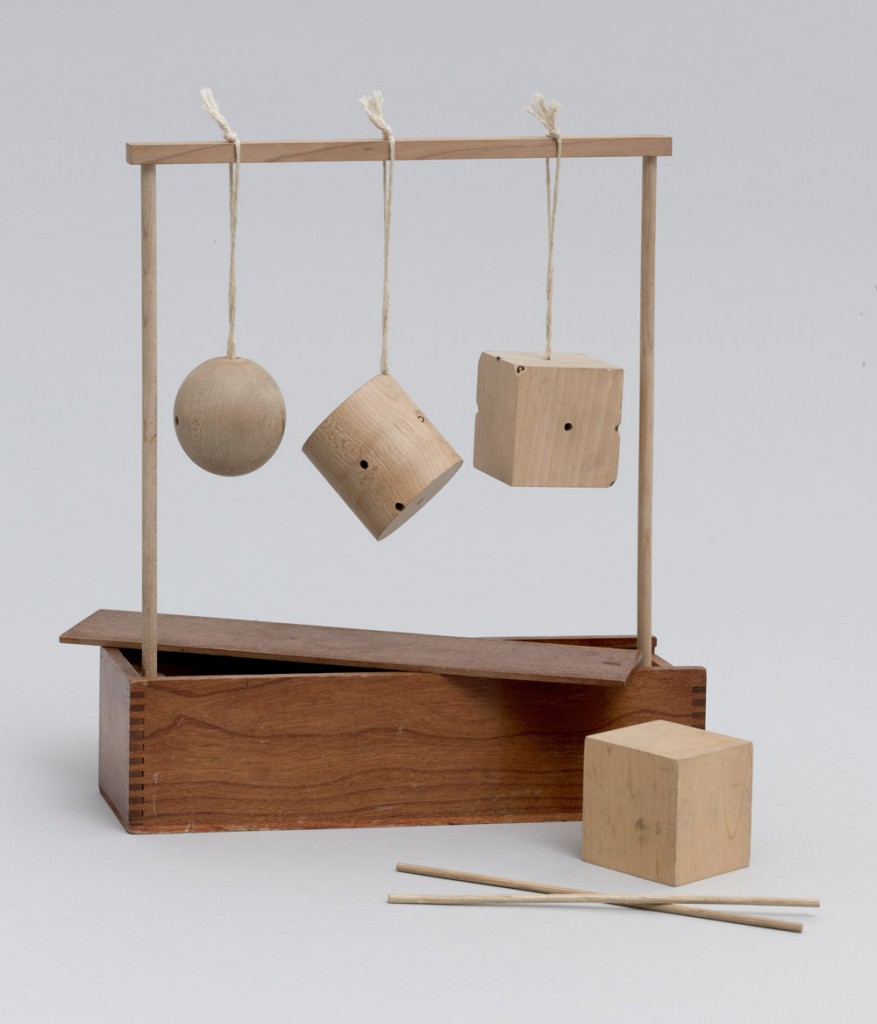 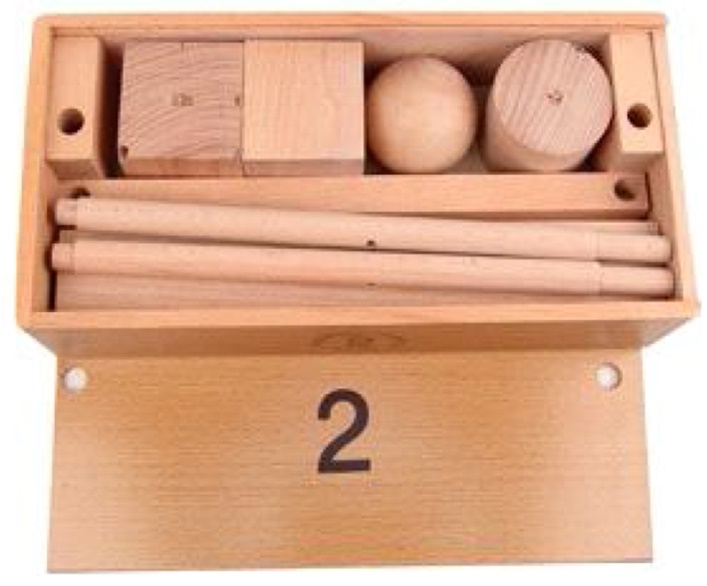 Дар третий: куб, разбитый на 8 кубиков
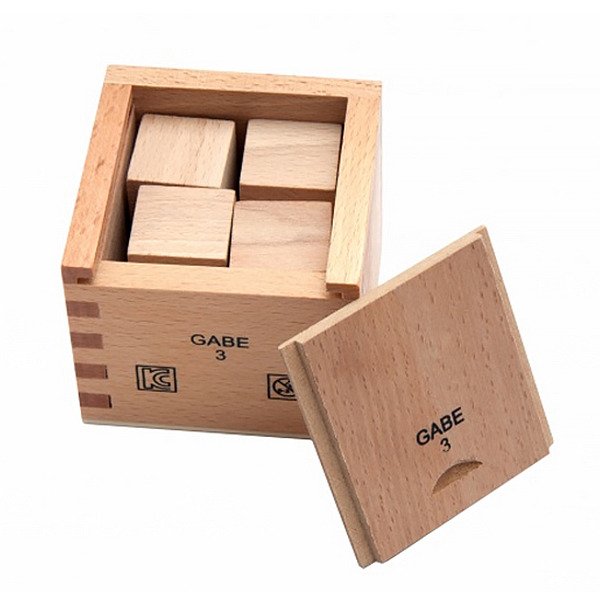 Дар четвертый:  куб, разделенный на 8 плиток
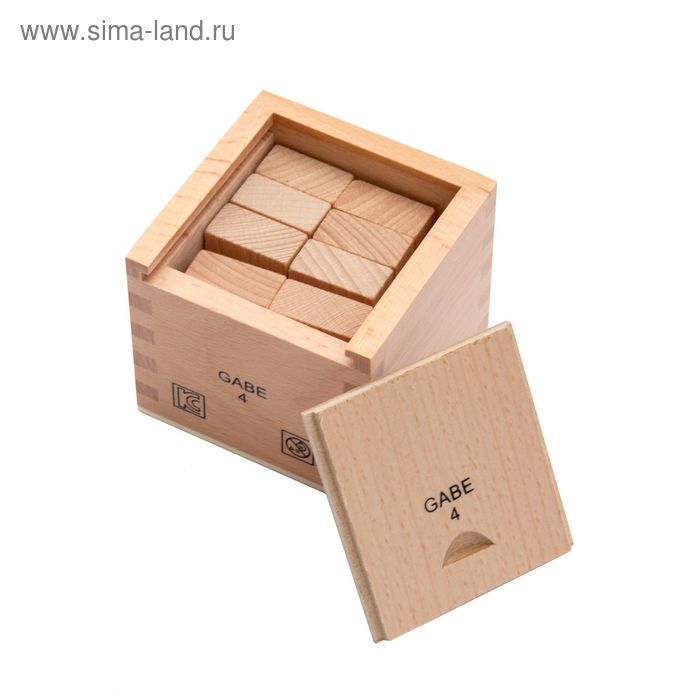 Дар пятый: куб, разделенный на 27 маленьких кубиков, при этом 9 из них разделены на более мелкие составляющие.
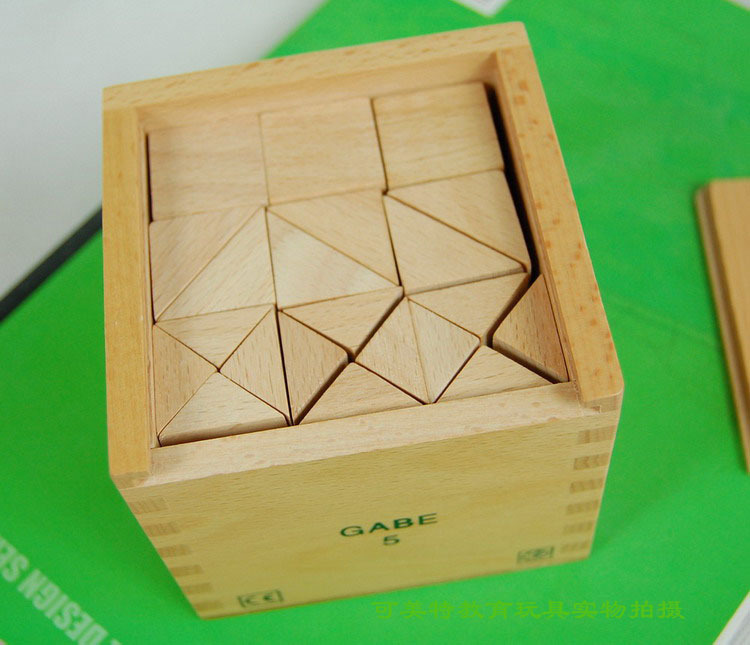 Дар шестой: куб, разделенный на 27 кубиков, многие из которых разделены на другие фигуры.
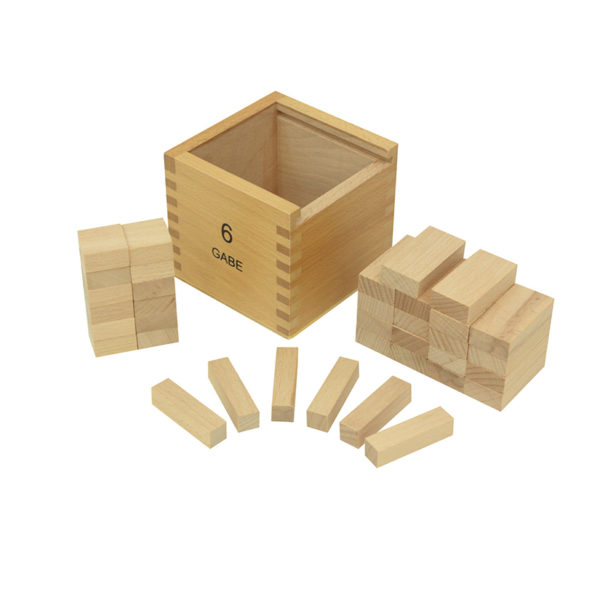 Дары Фрёбеля
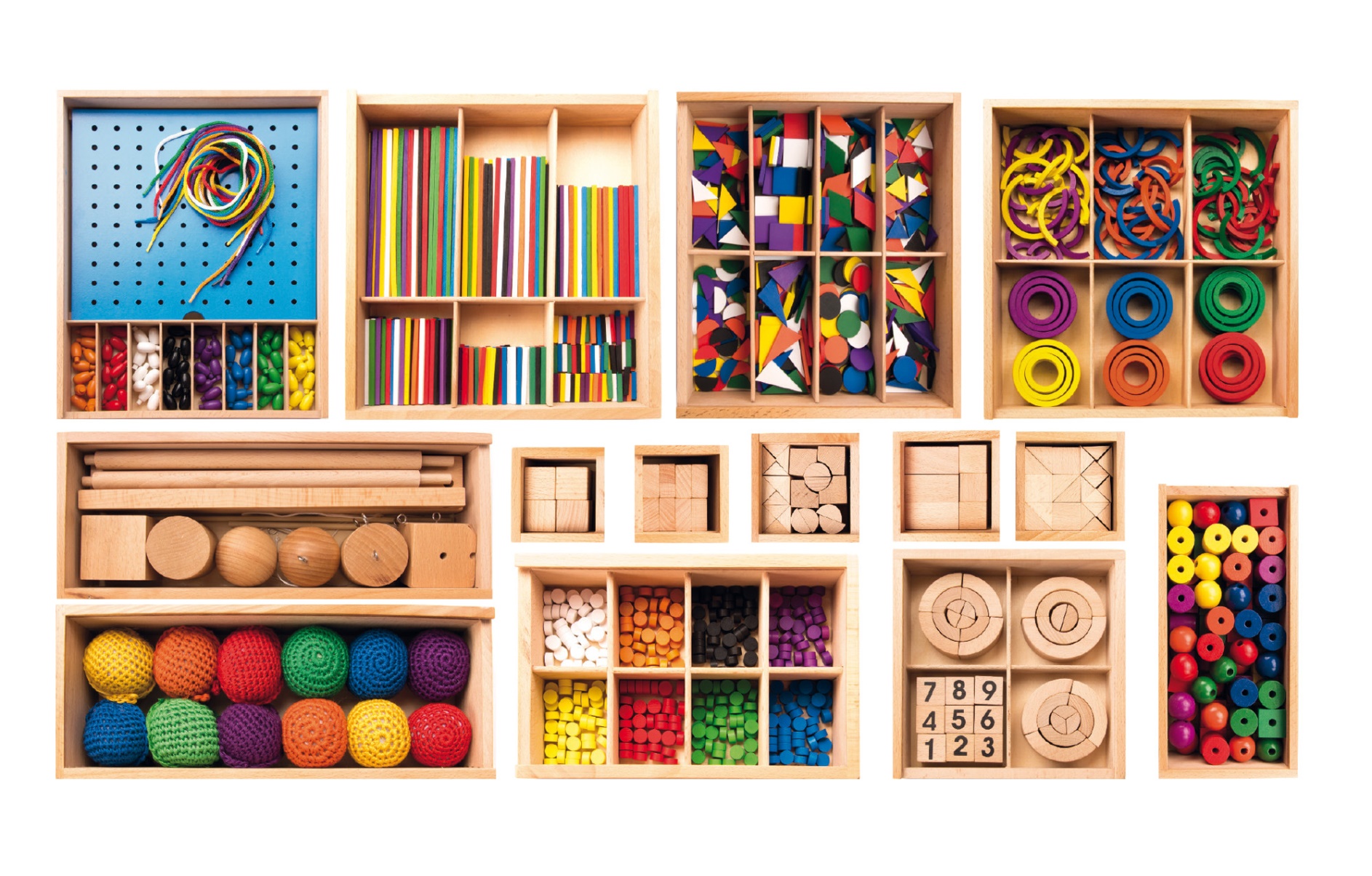 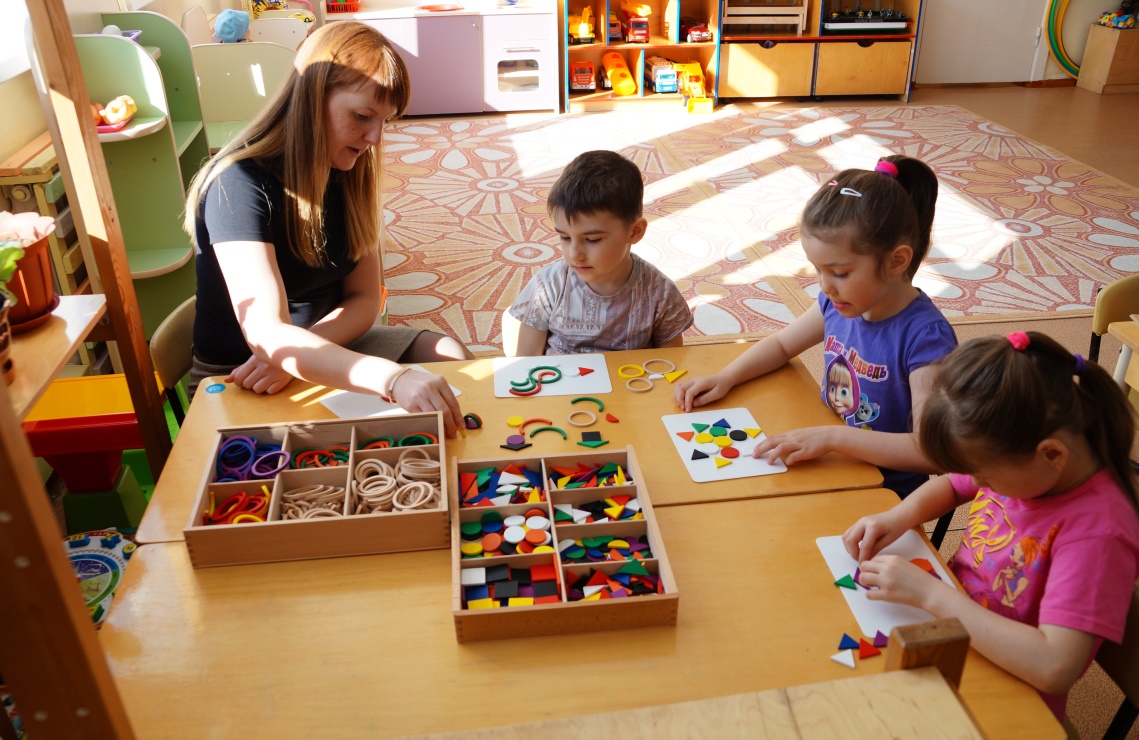 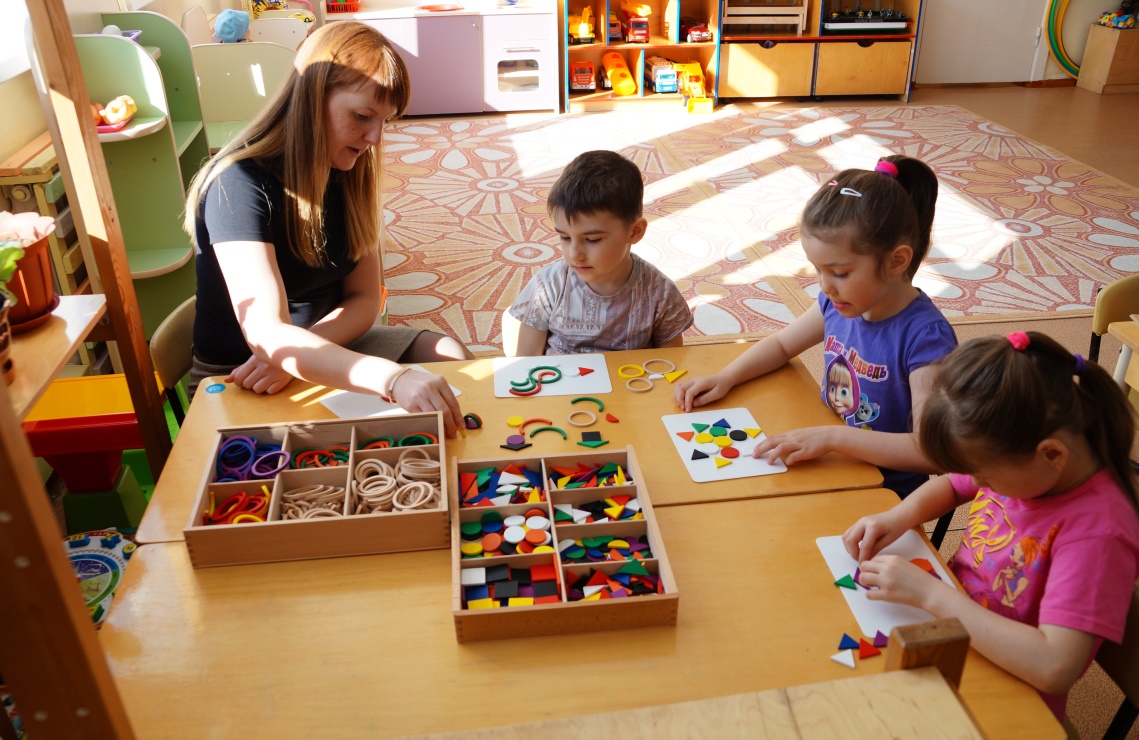 «Чувство людей гораздо интереснее их мысли»                 Оскар Уайльд